Úlohy pre bystré hlavičky
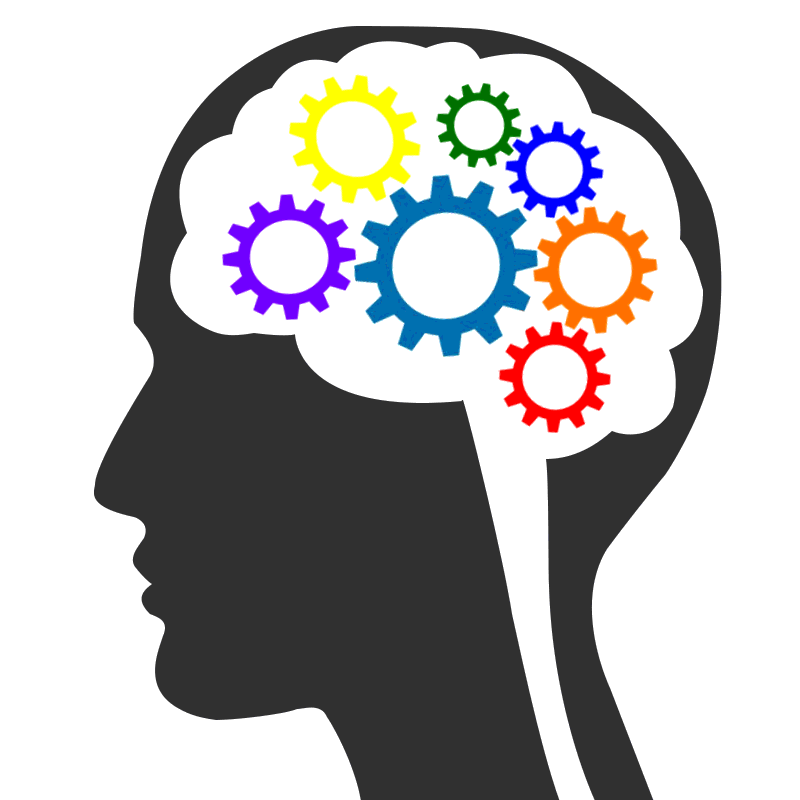 2. ročník
1. Urči, ktoré čísla chýbajú v danej postupnosti76, 75,___,___,72,___
A  76, 77, 71
B 70, 73,76
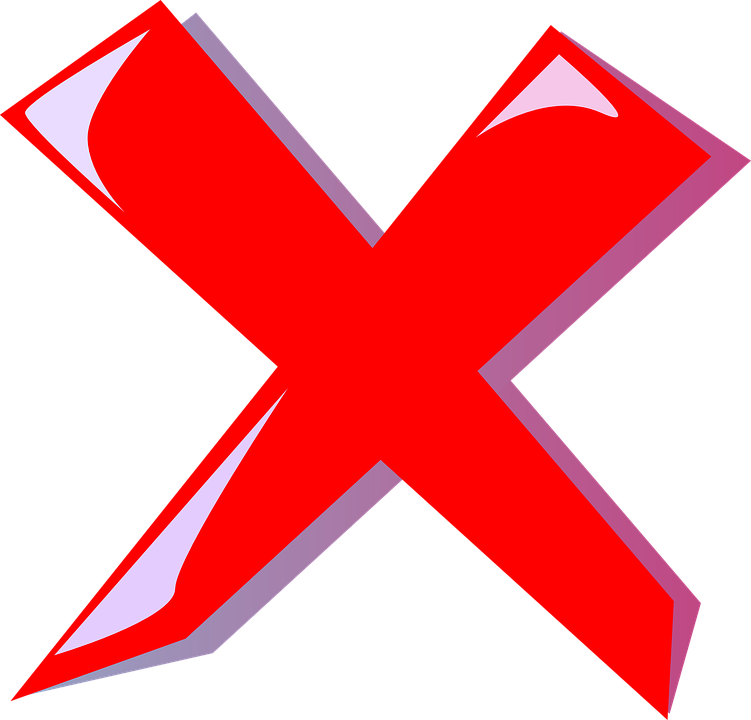 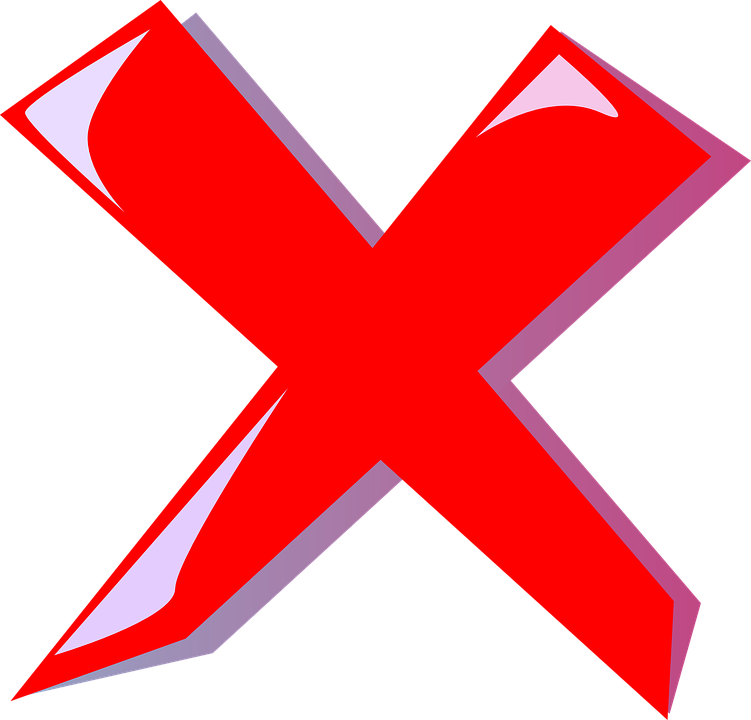 C  74, 73, 71
C  77,74,75
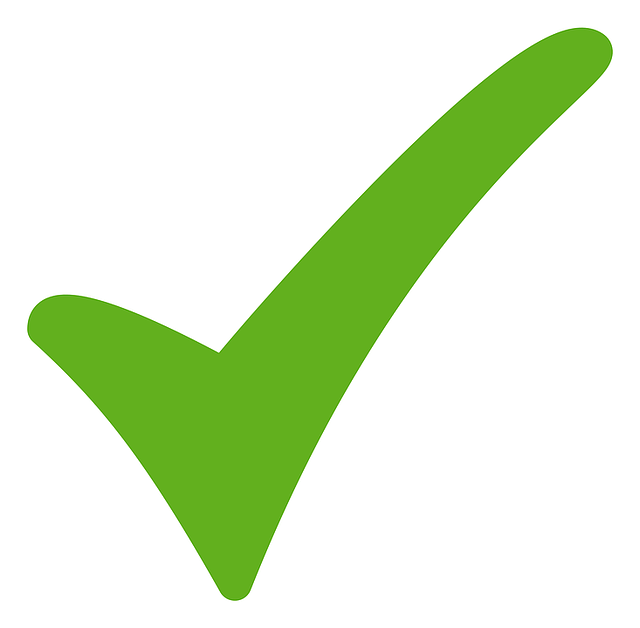 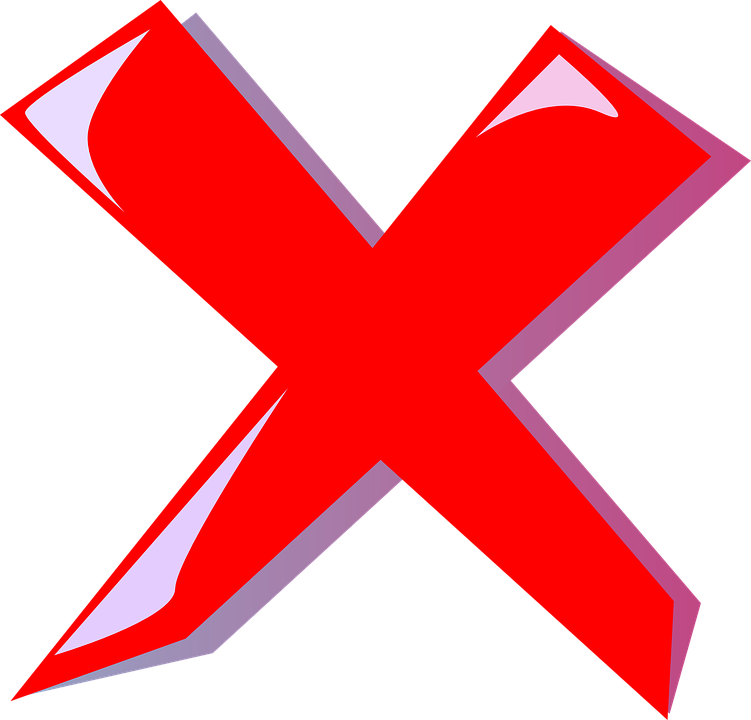 2. Ktoré z daných čísel má 2 jednotky, 5 desiatok
A  42
B  25
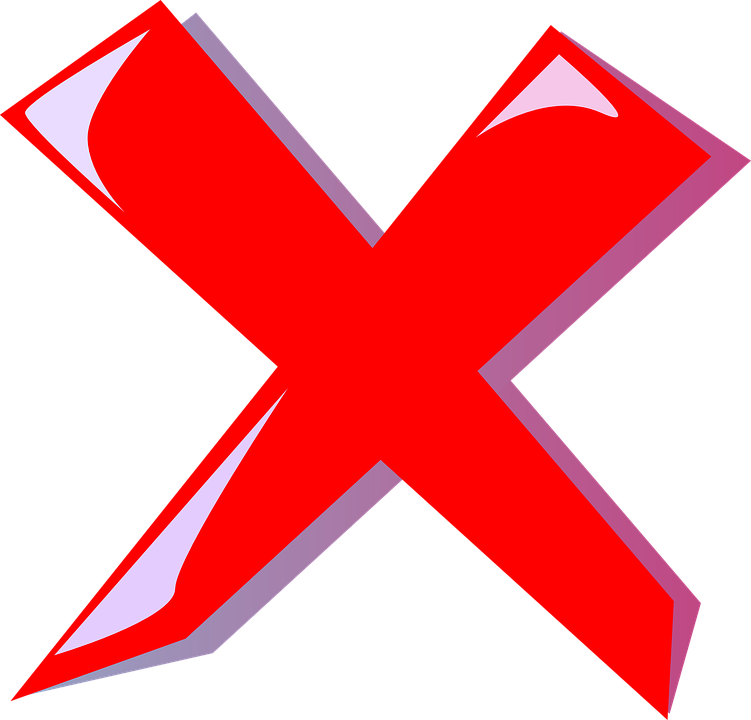 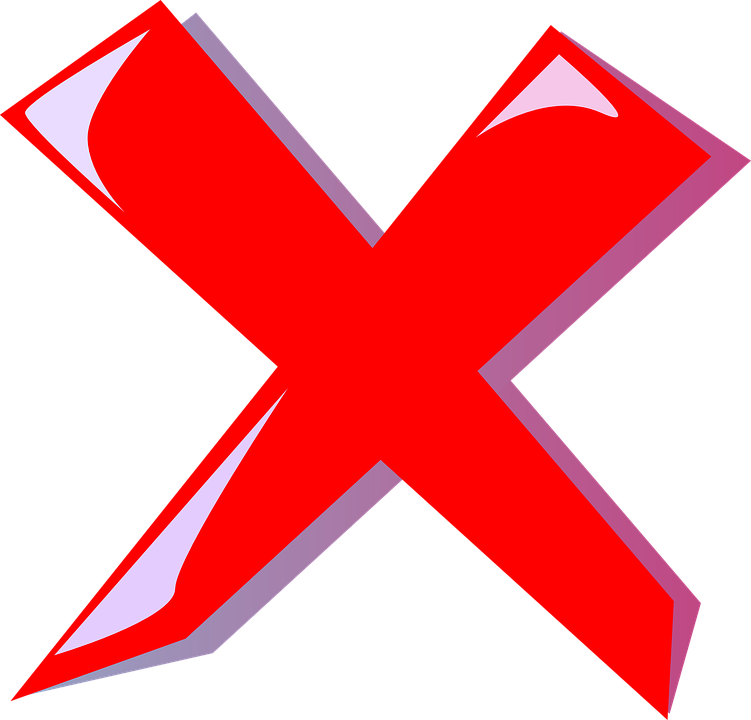 C  85
D  52
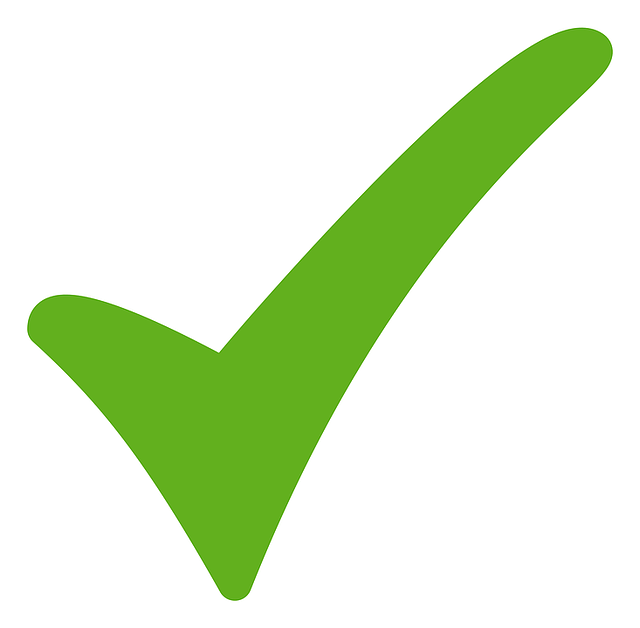 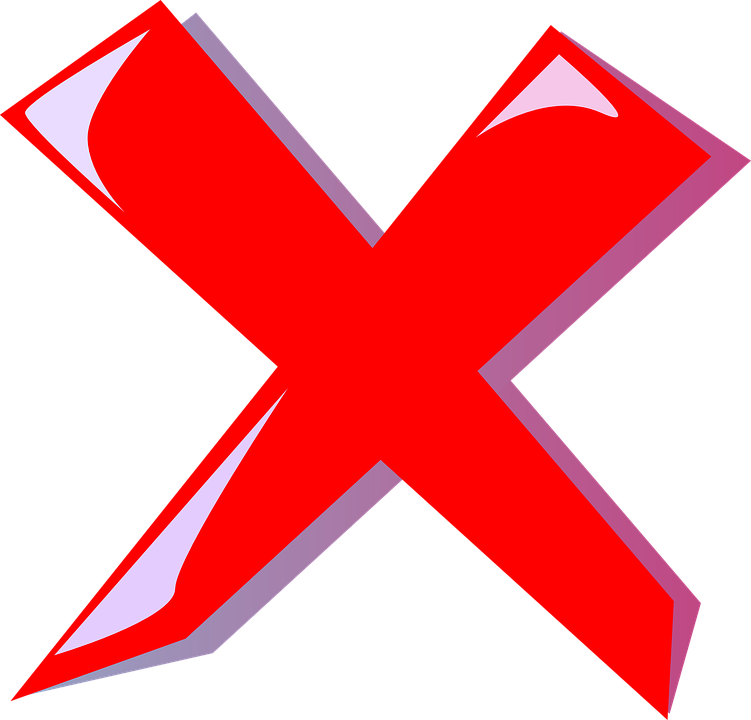 3. Ktoré je najmenšie dvojciferné číslo?
A  1O
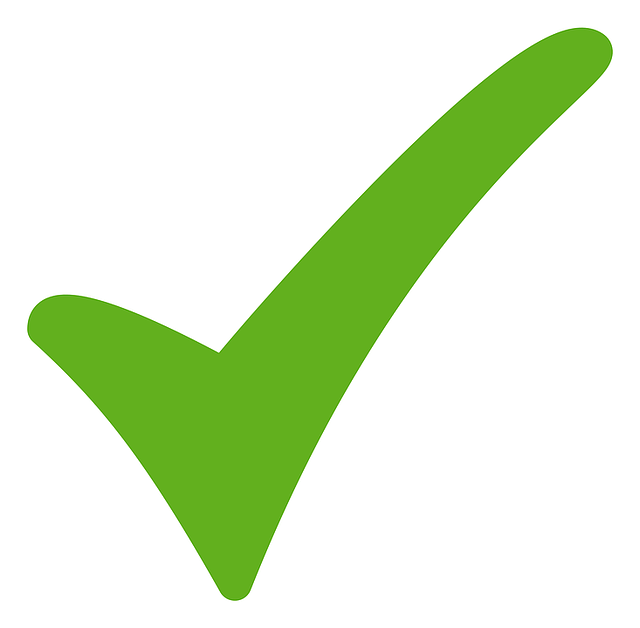 B  9
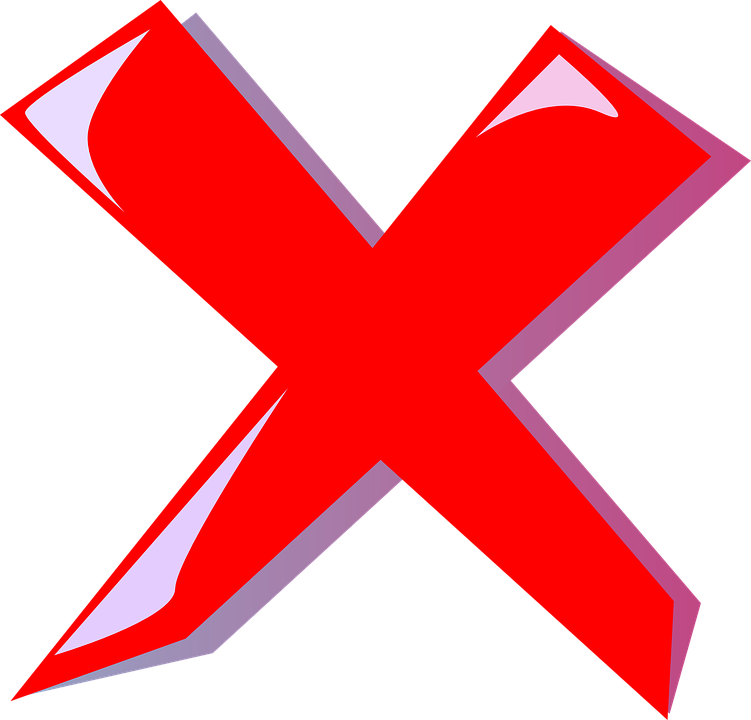 C 99
D 50
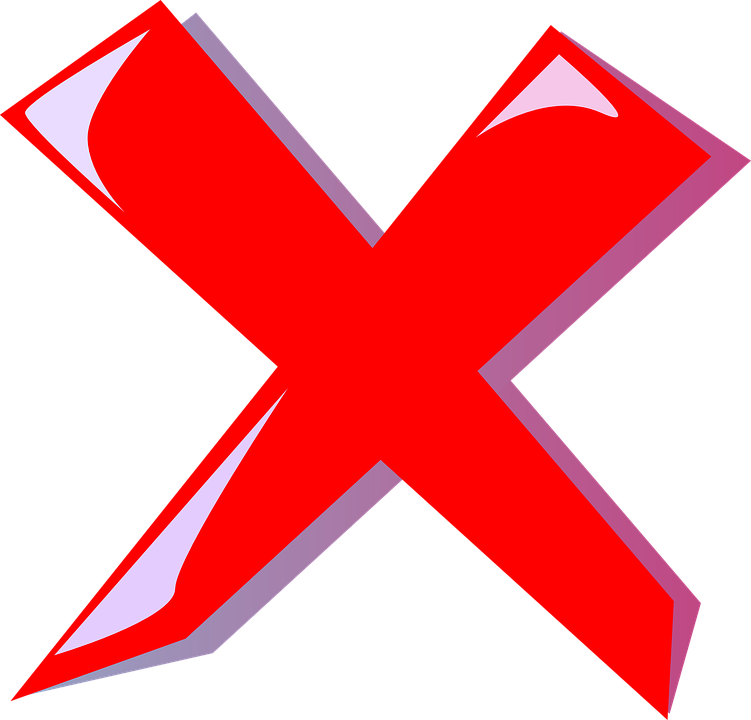 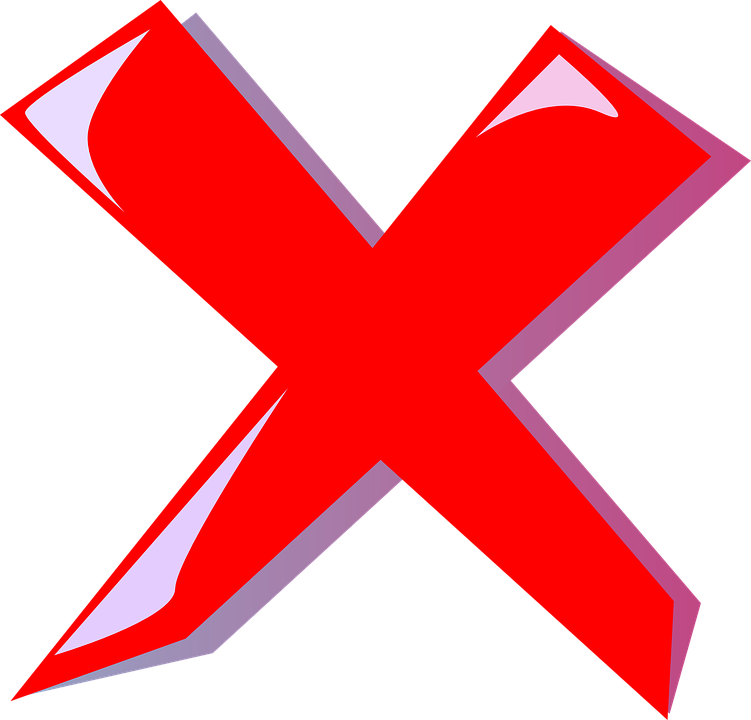 4. Ktoré tri čísla sú hneď pred číslom 32?
A 31, 29, 2O
B  31, 30, 29
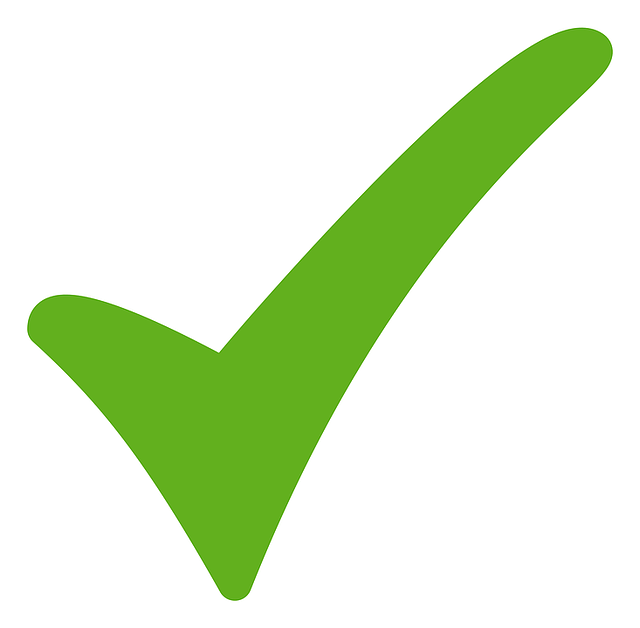 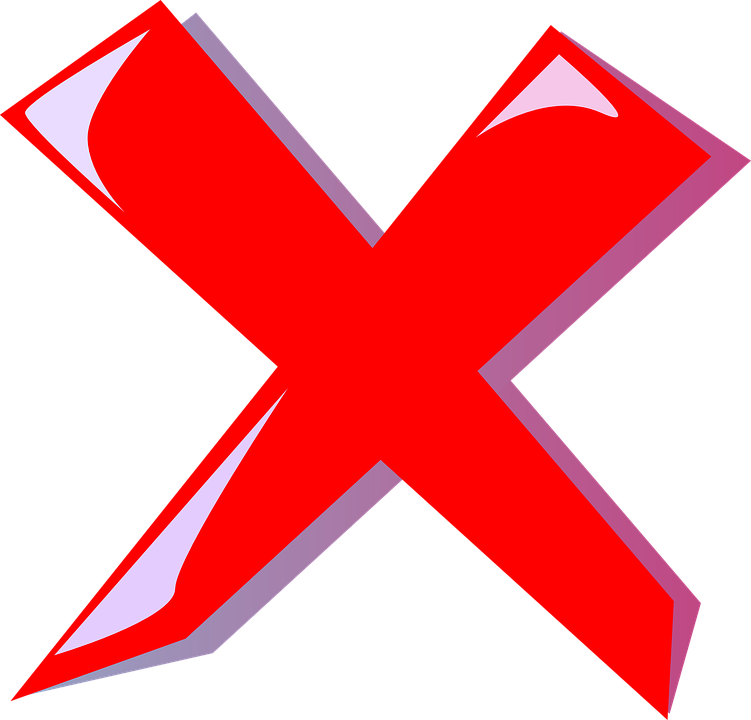 C  1, 2, 3
D  33, 34, 35
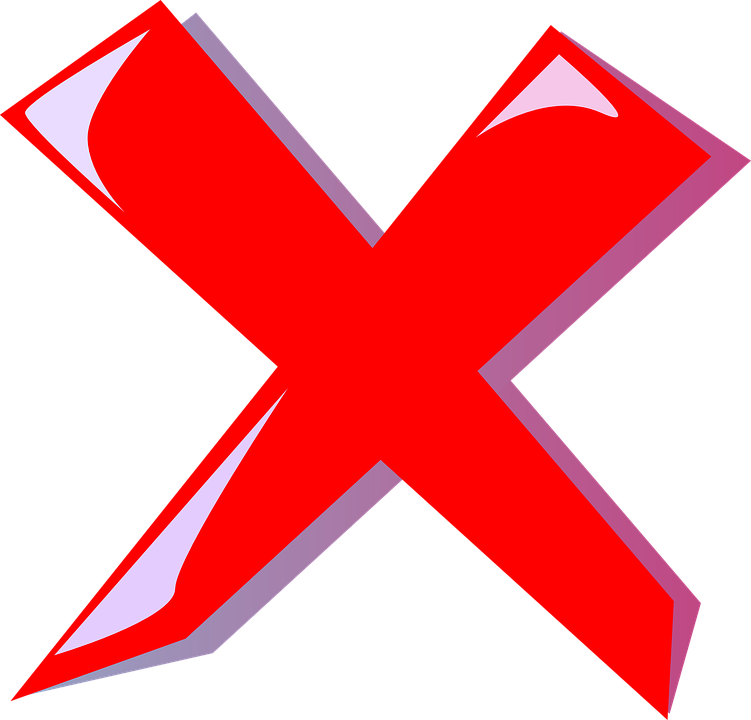 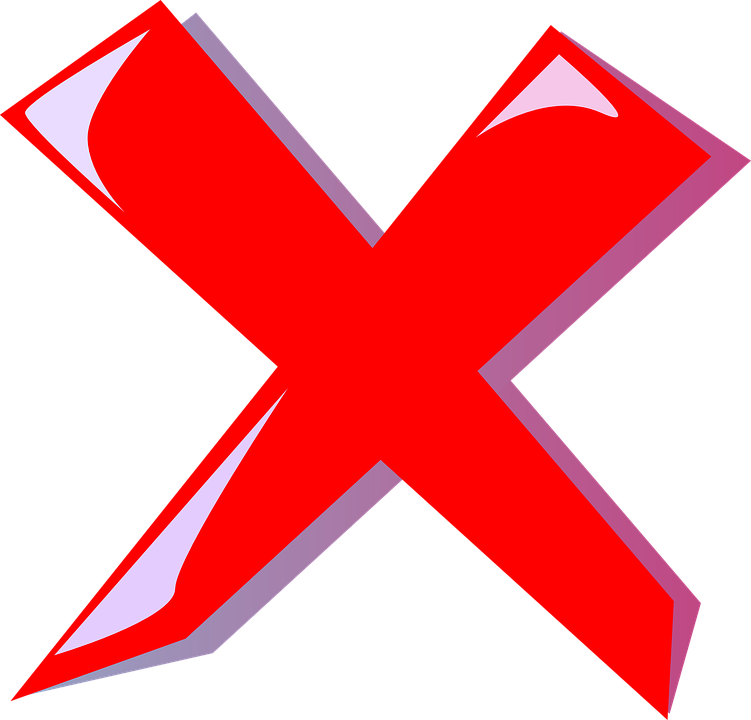 5. Novú knihu som začal čítať v pondelok. Čítal som ju za 5 dní.  V ktorý deň som knihu dočítal?
A štvrtok
B piatok
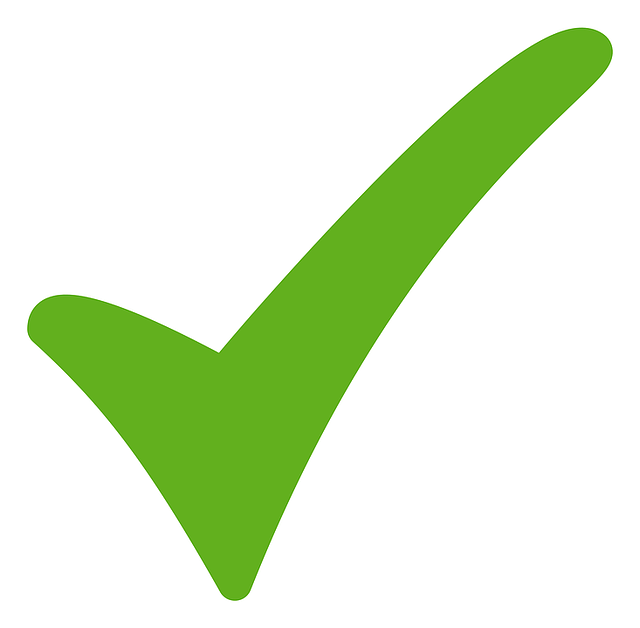 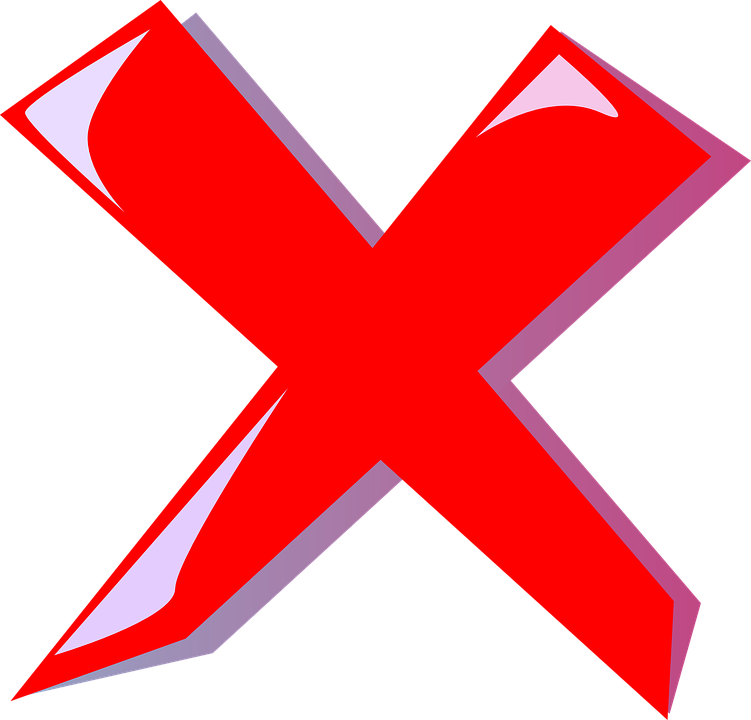 C  sobota
D nedeľu
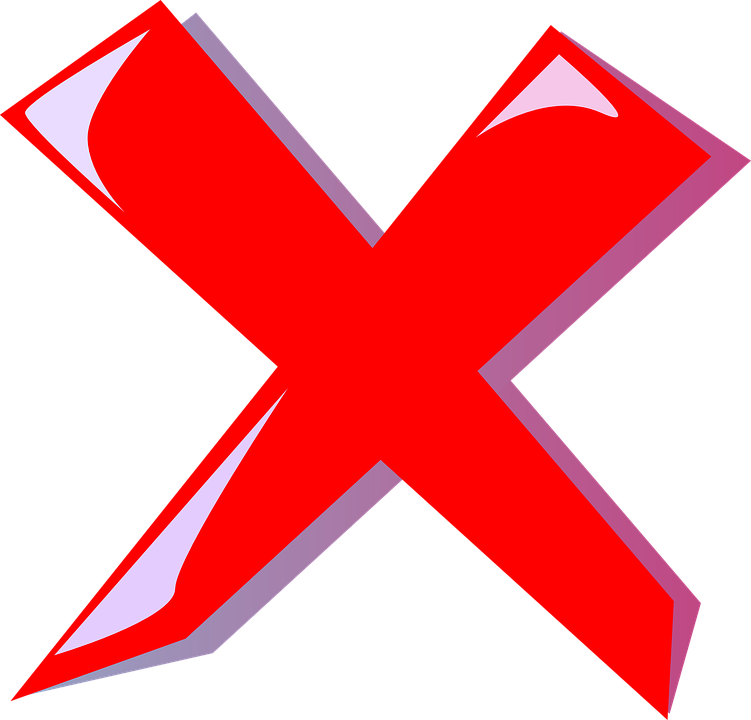 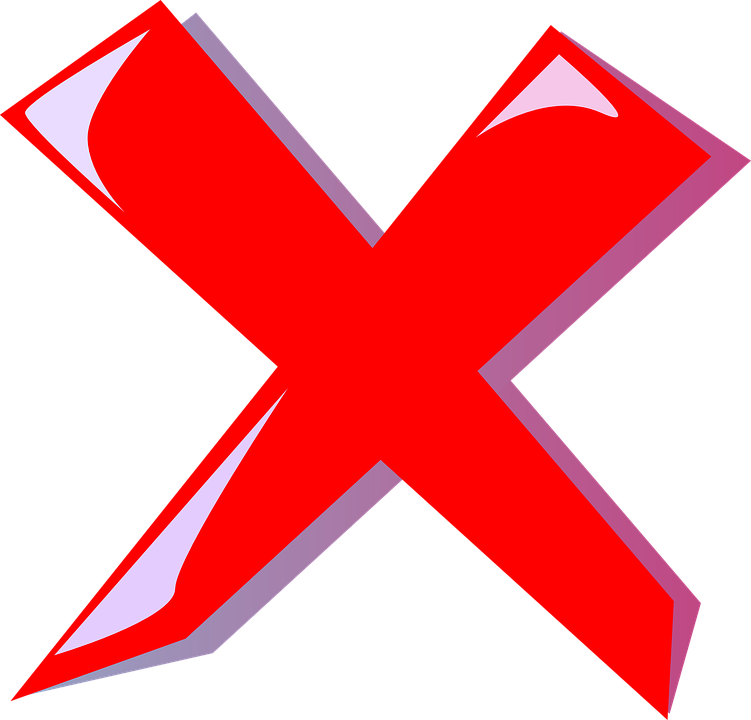 6. Aký bude súčet čísel 6 a 6, ak oba sčítance zväčšíme o 4?
A  20
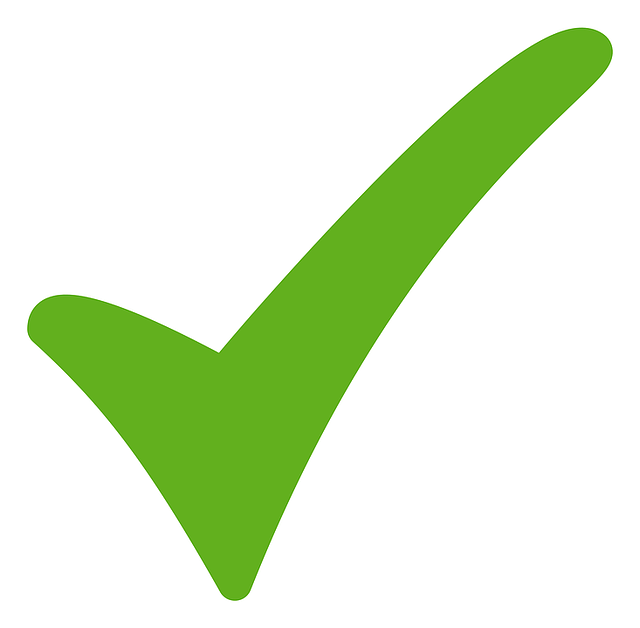 B  16
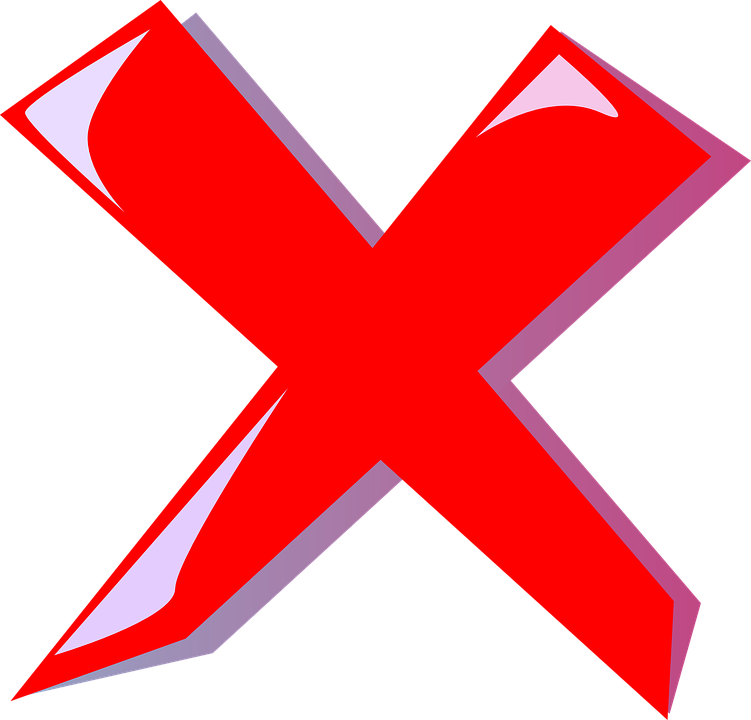 C  18
D  12
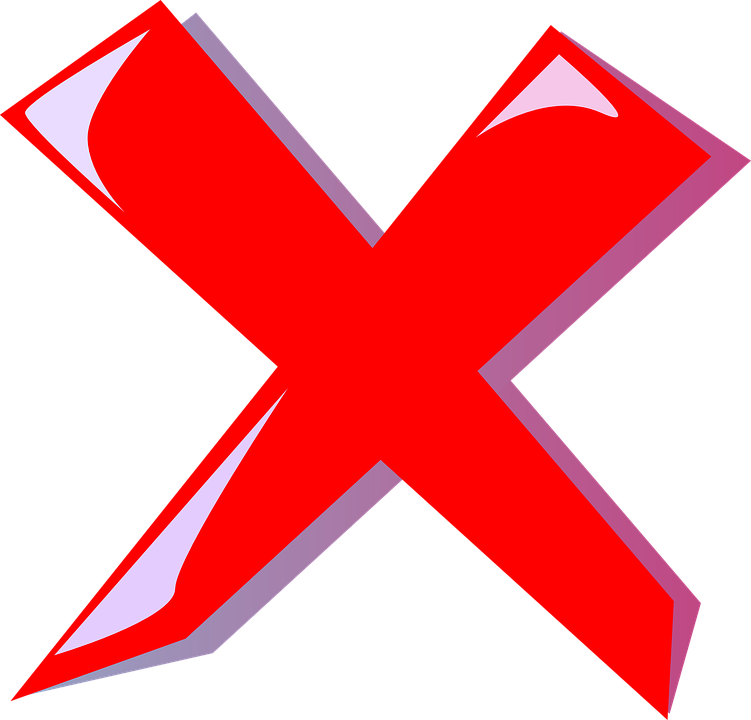 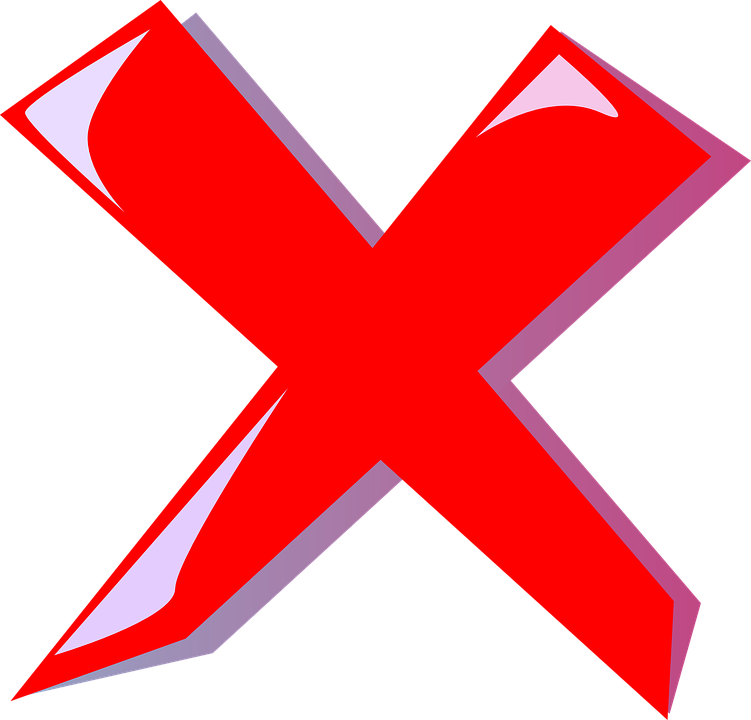 7. Rozdiel čísel  76, 5 je:
A 81
B 76
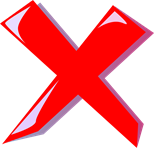 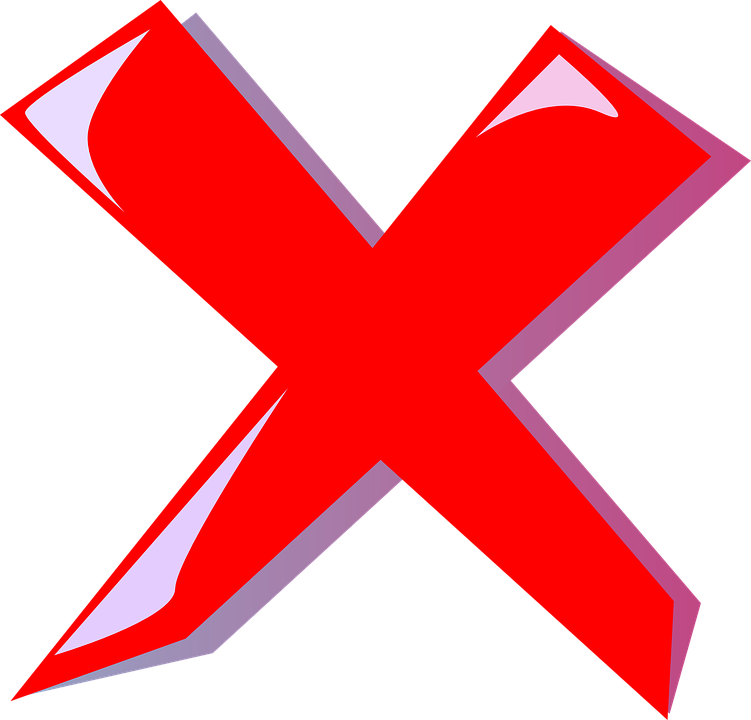 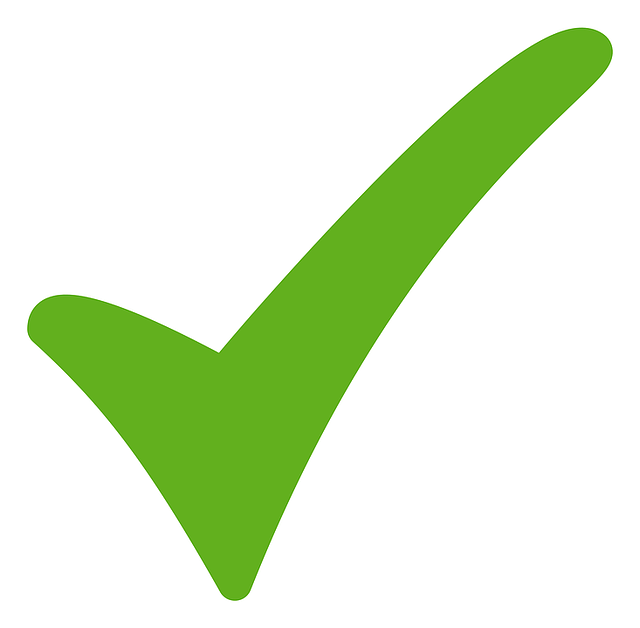 C 70
D  71
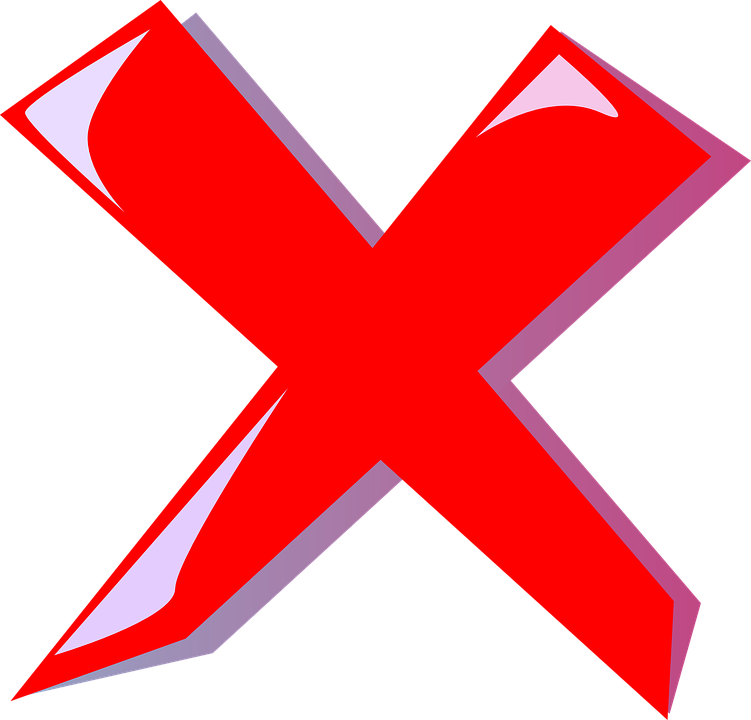 8. Ktorý časový údaj uvádza najkratšie trvanie?
A  týždeň
B  hodina
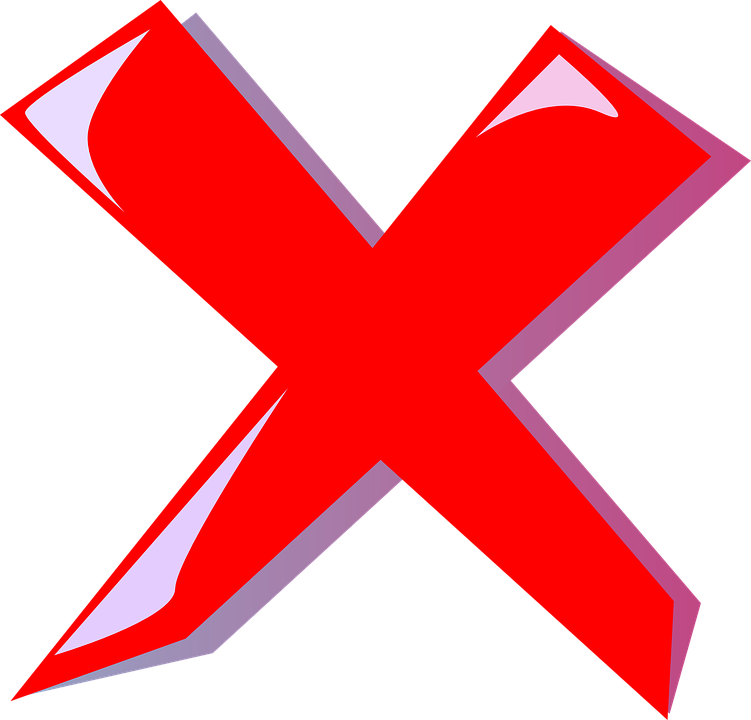 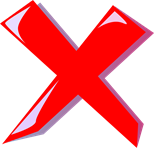 C  minúta
D  rok
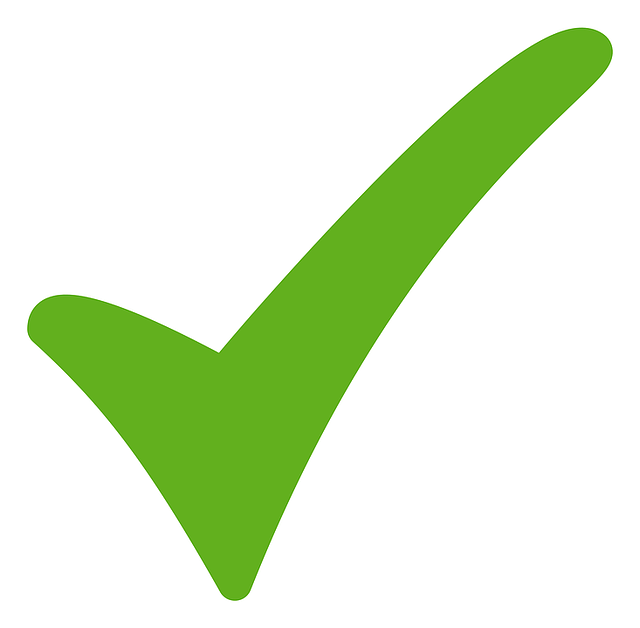 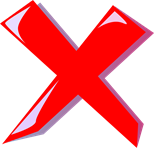 9. Súčet ktorých dvoch čísel je 97?
A  90,5
B  91,6
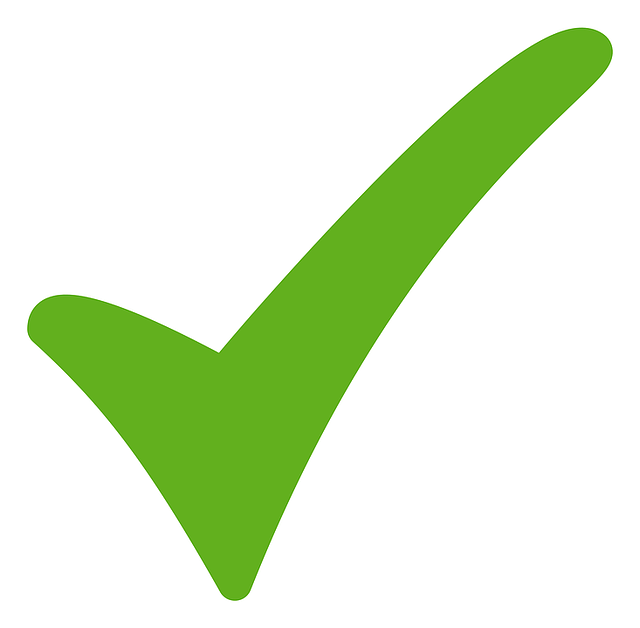 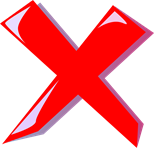 C  100,3
D  96,1
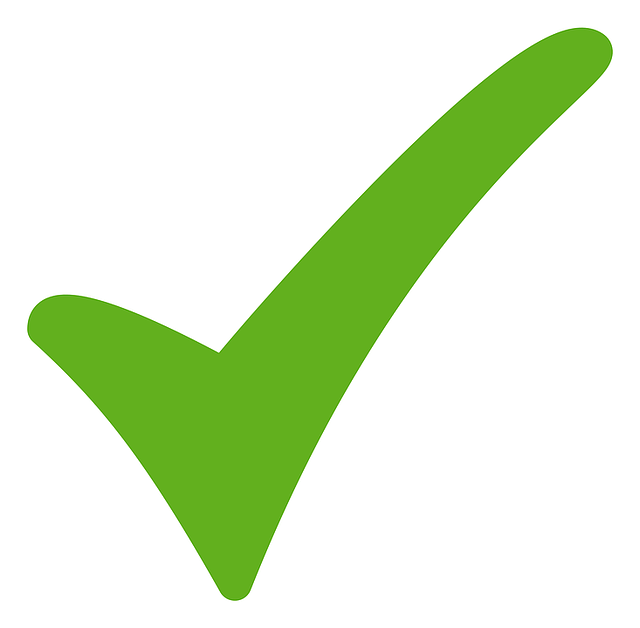 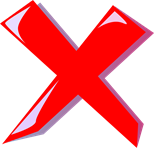 10. Úsečke AB:
X
C
A  patria body D,C
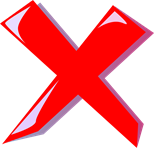 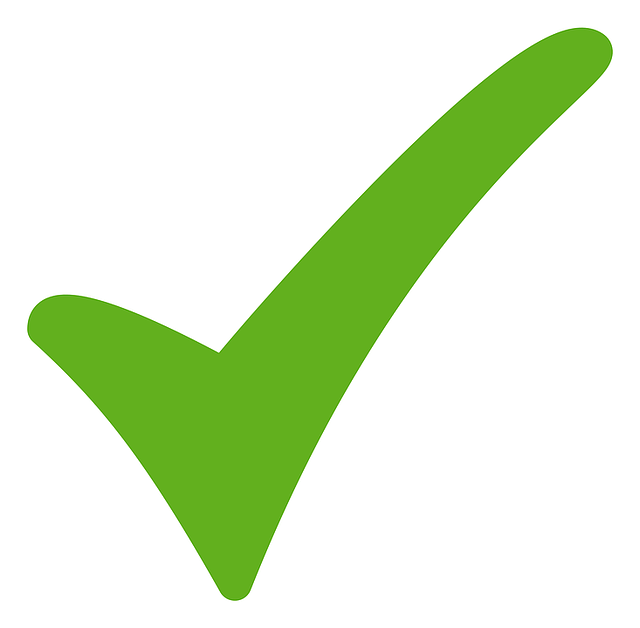 B  patria body D,F
D
F
B
A
C  nepatria body E,F
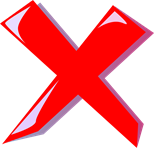 X
E
D  nepatria body D,F
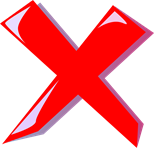 Zvládol si to!